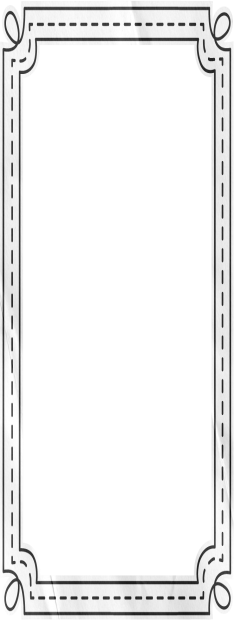 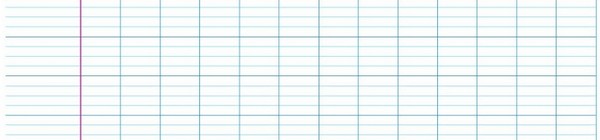 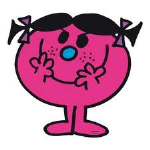 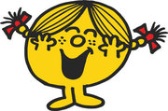 Pauline
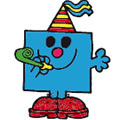 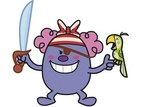 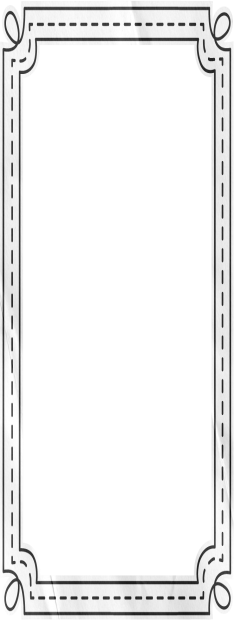 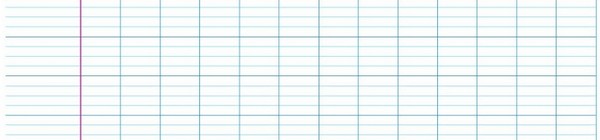 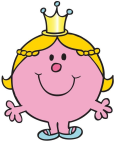 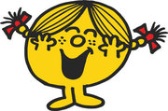 Sihame
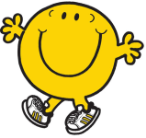 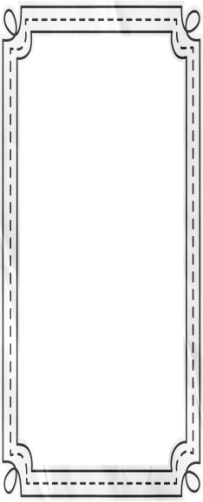 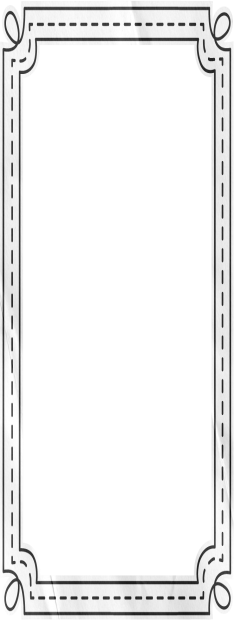 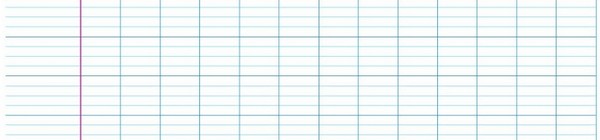 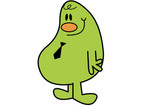 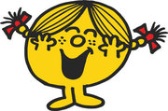 Thomas
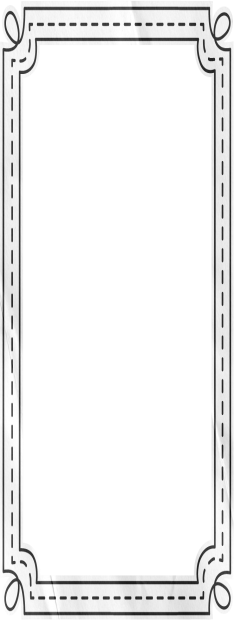 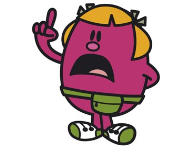 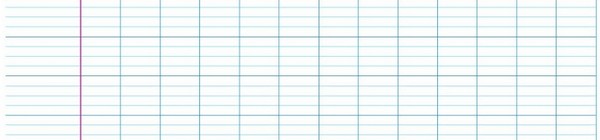 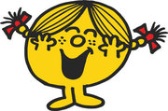 Angélique
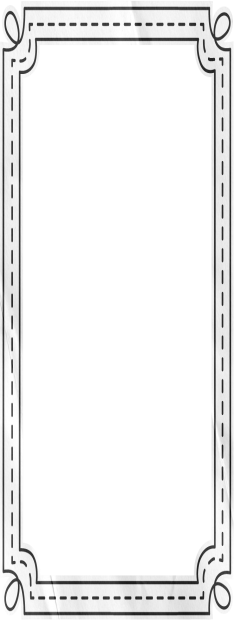 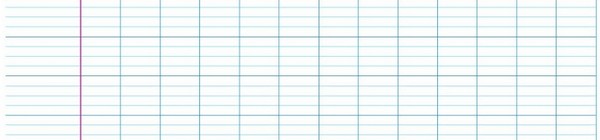 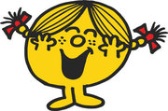 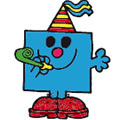 Kélyan
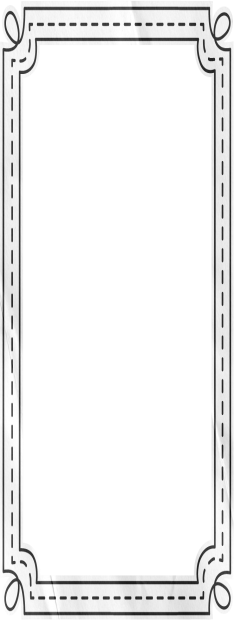 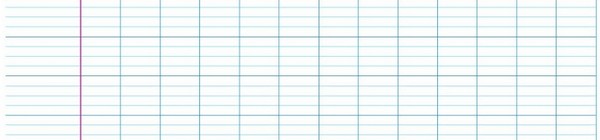 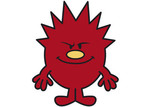 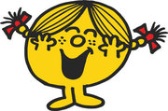 Marwen
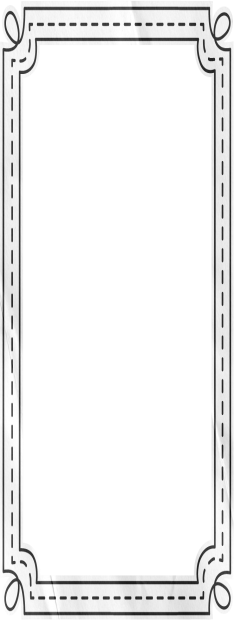 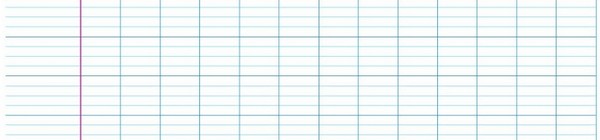 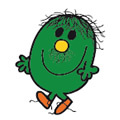 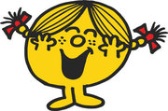 Wassime
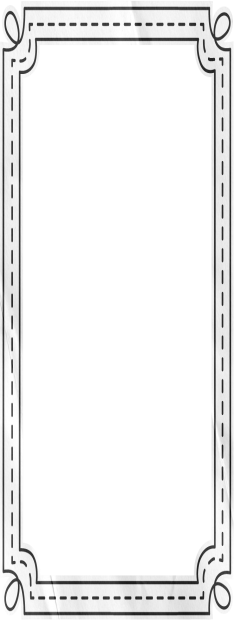 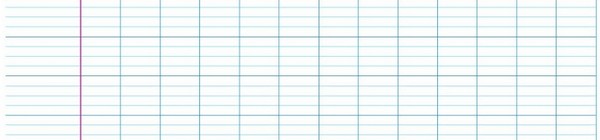 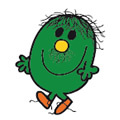 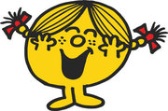 Wassim
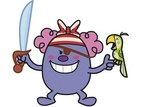 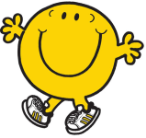 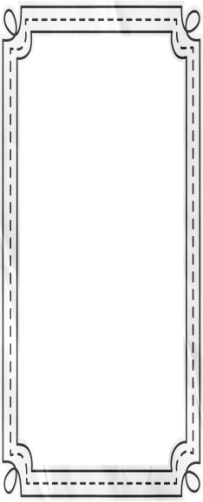 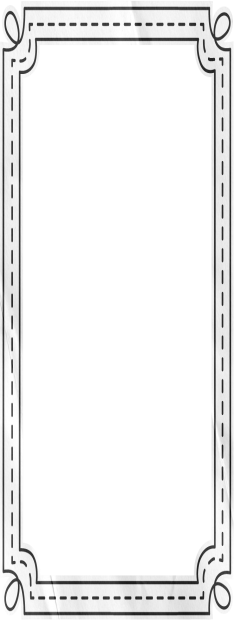 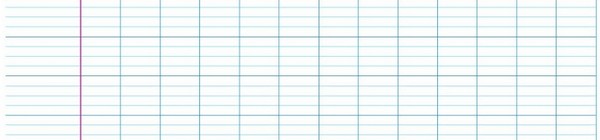 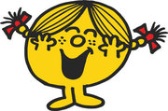 Dina
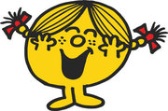 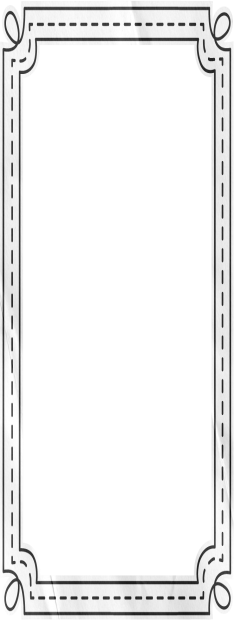 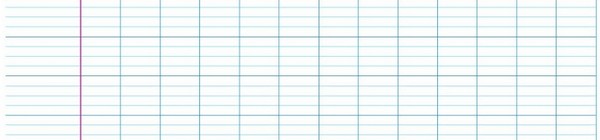 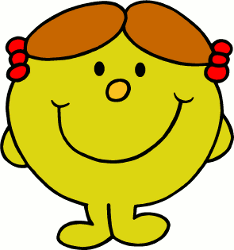 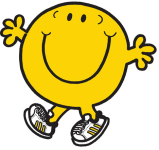 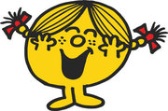 Valentin
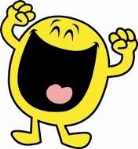 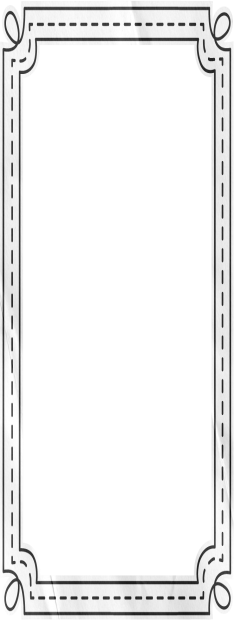 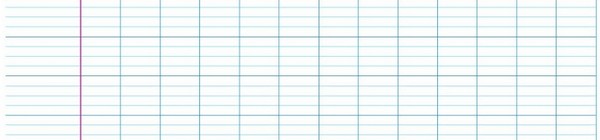 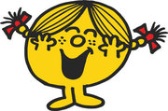 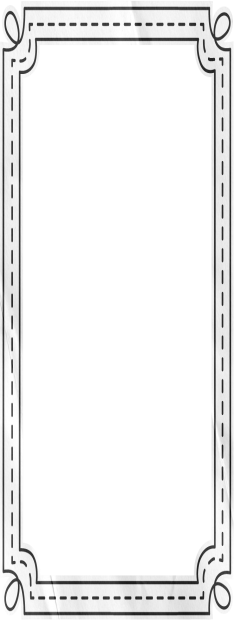 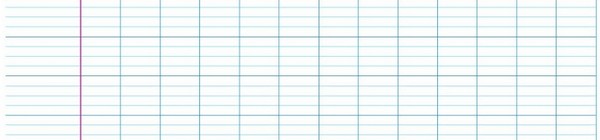 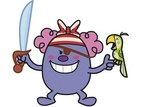 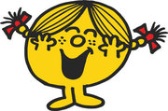 Yann
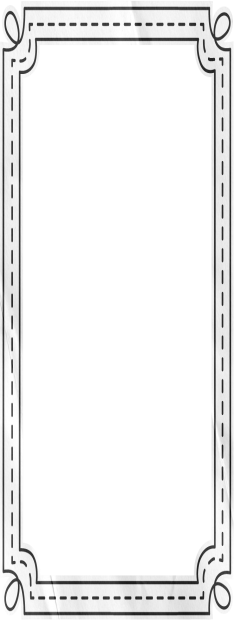 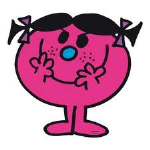 PAULINE
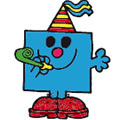 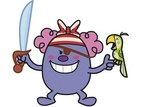 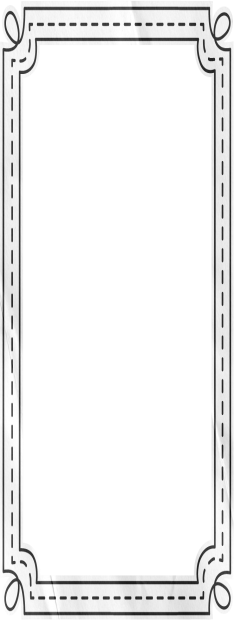 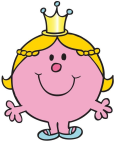 sihamE
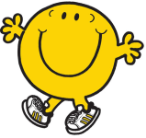 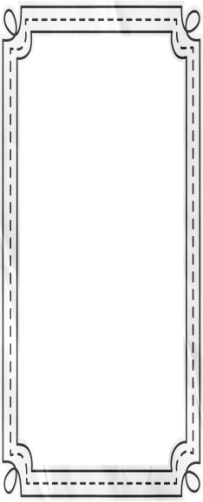 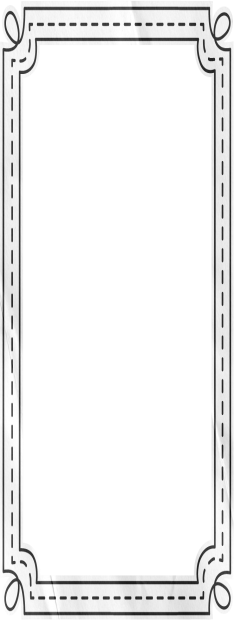 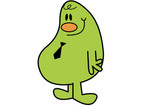 THomas
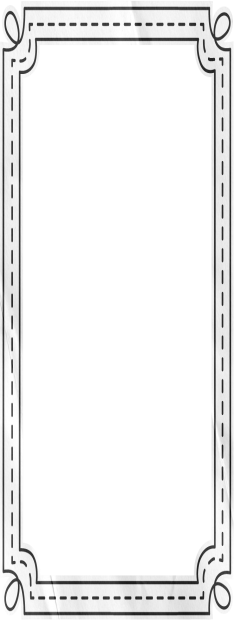 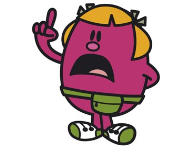 angelique
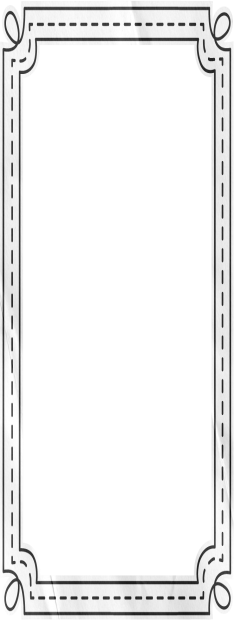 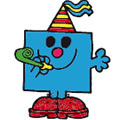 kelyan
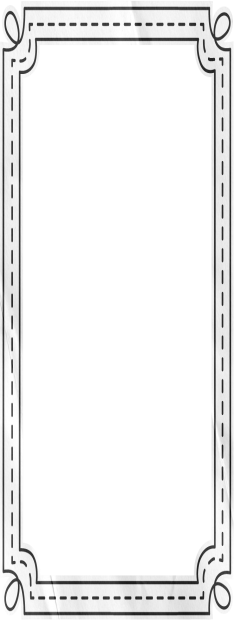 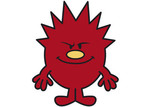 marwen
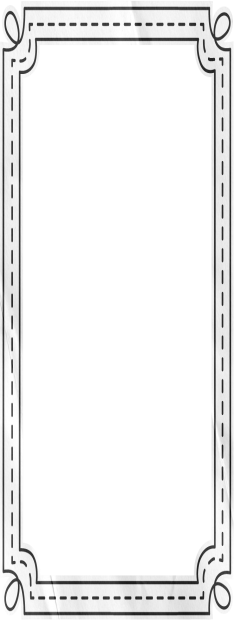 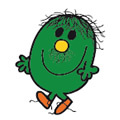 wassimE
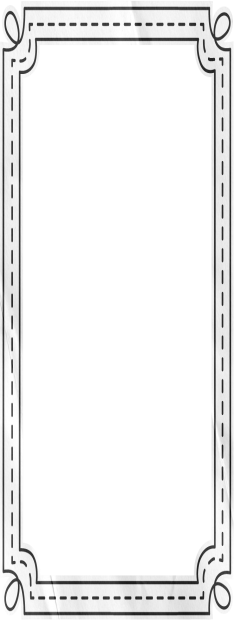 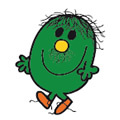 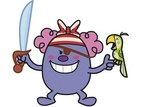 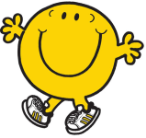 wassim
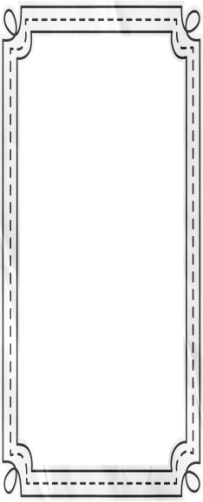 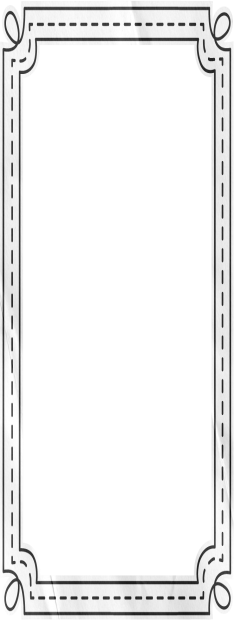 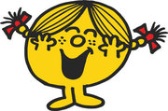 dina
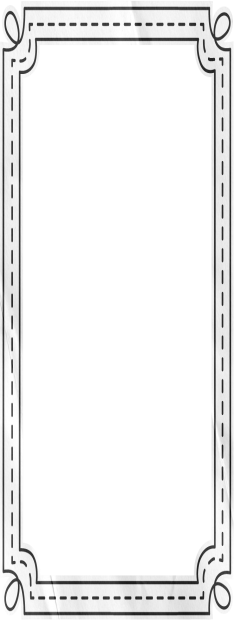 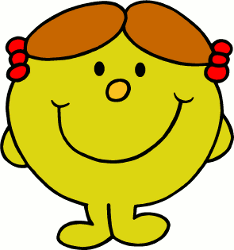 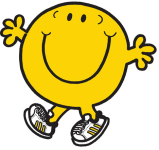 valentin
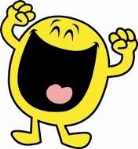 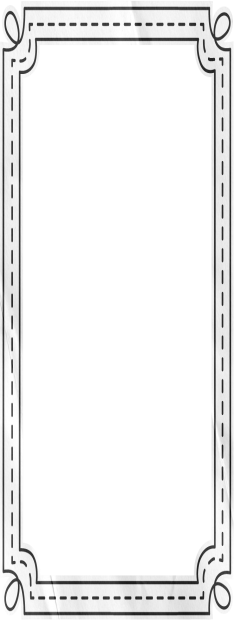 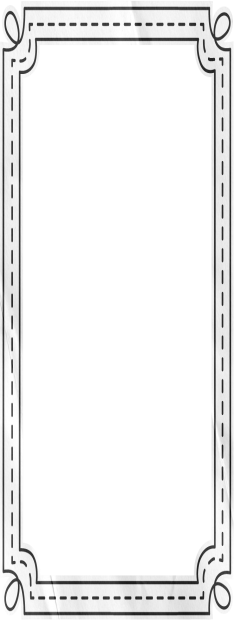 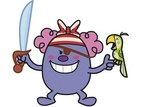 yann